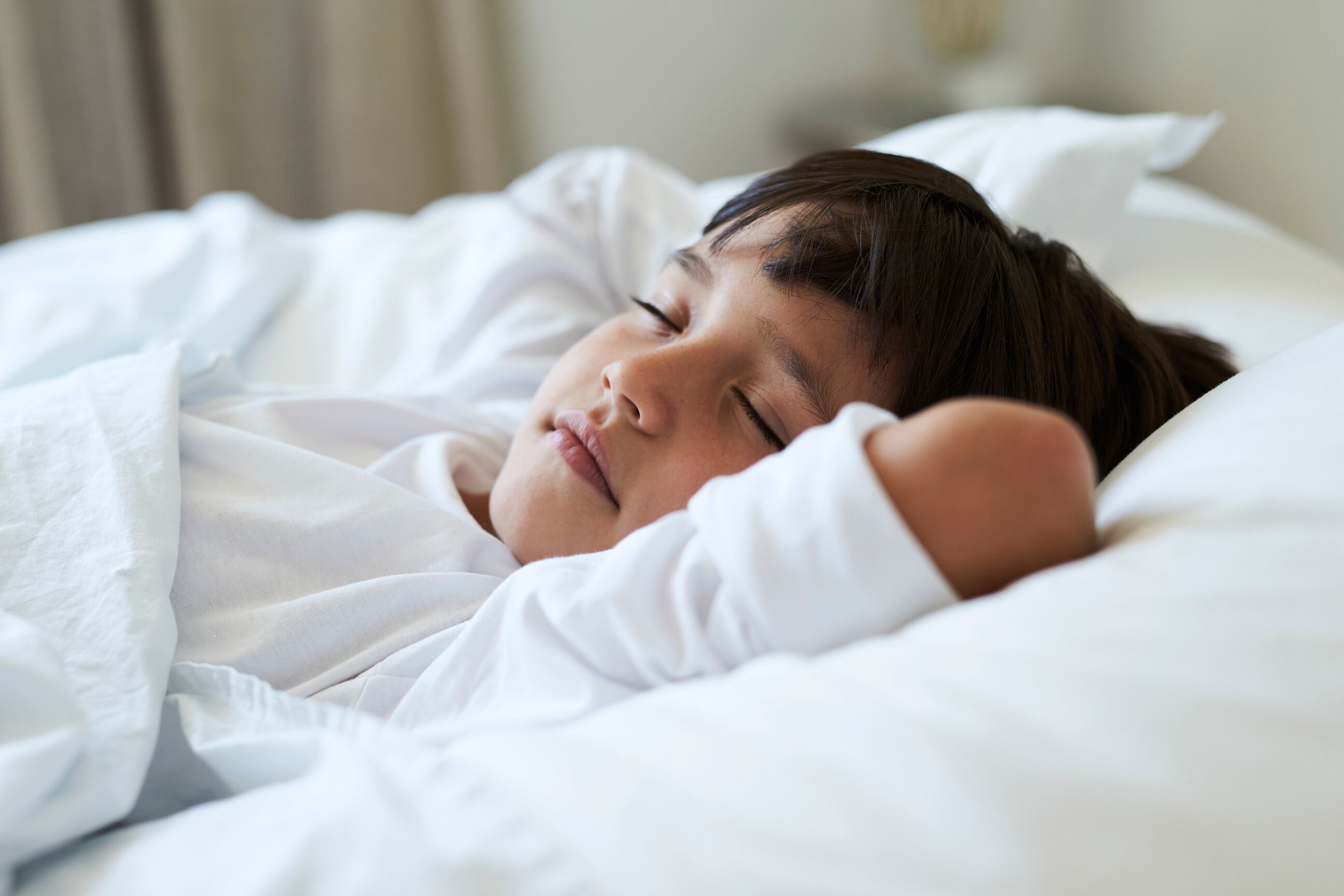 World 
yOung  
 Rheumatic
  Diseases day
18 March 2020
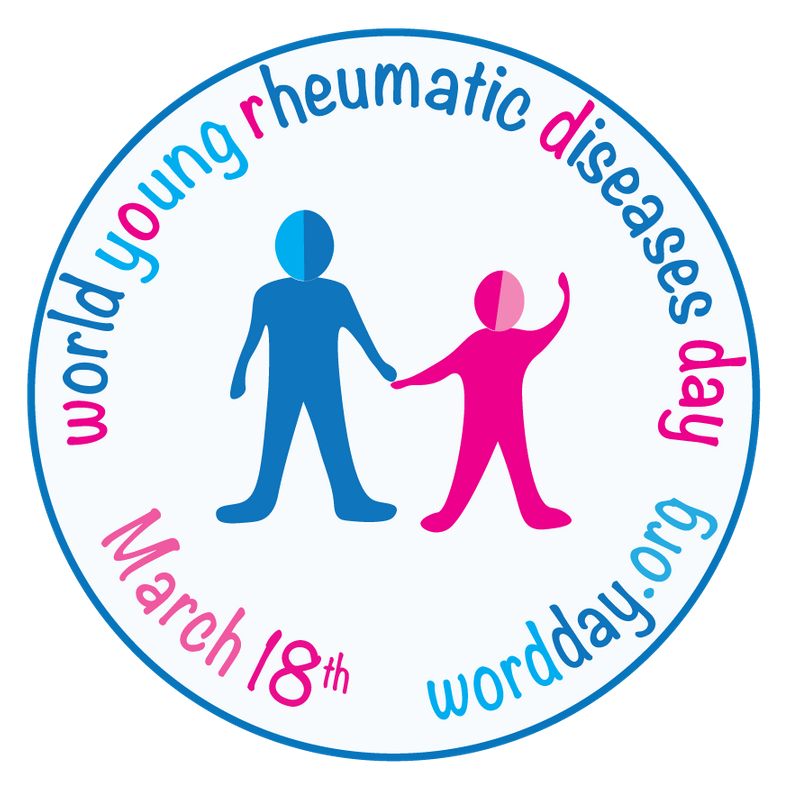 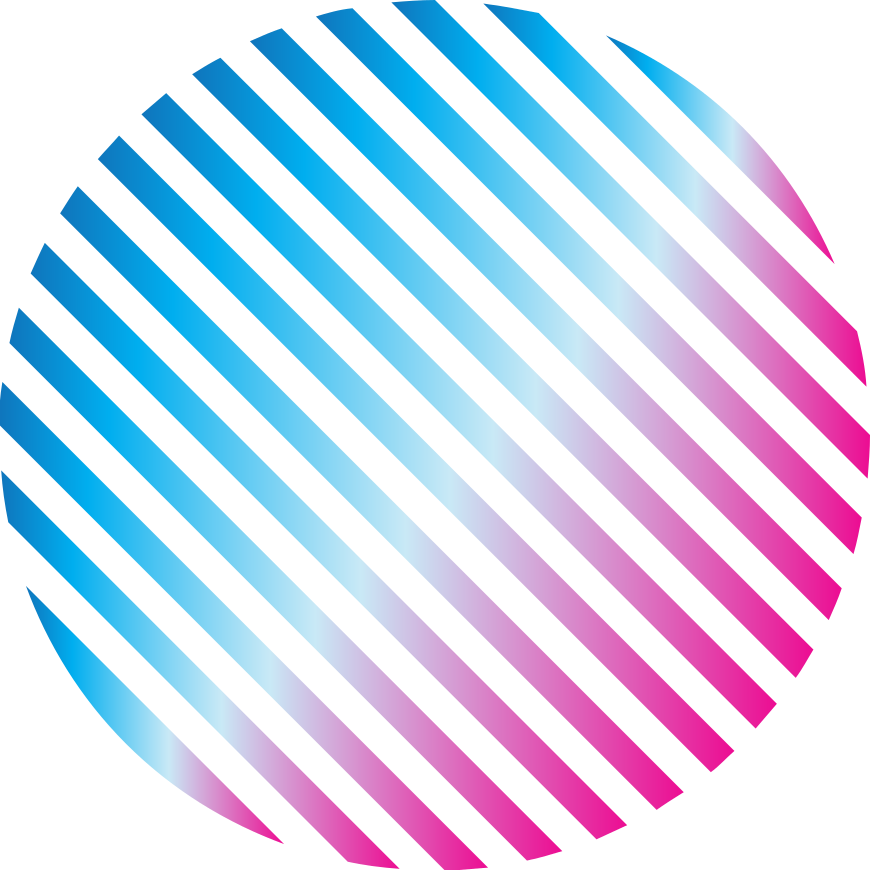 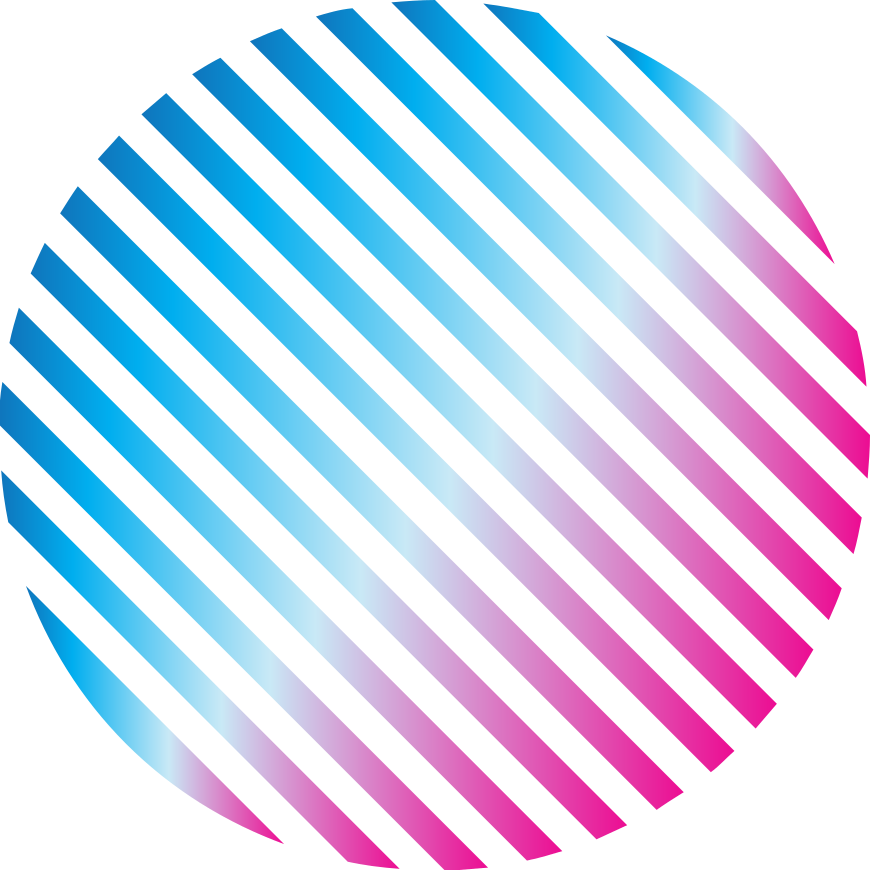 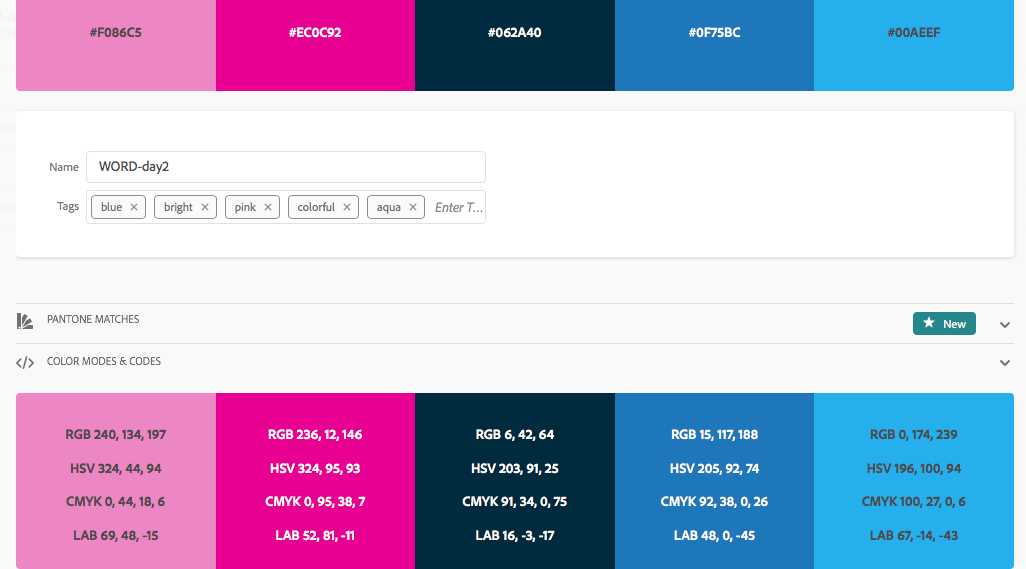 Kleurcodes
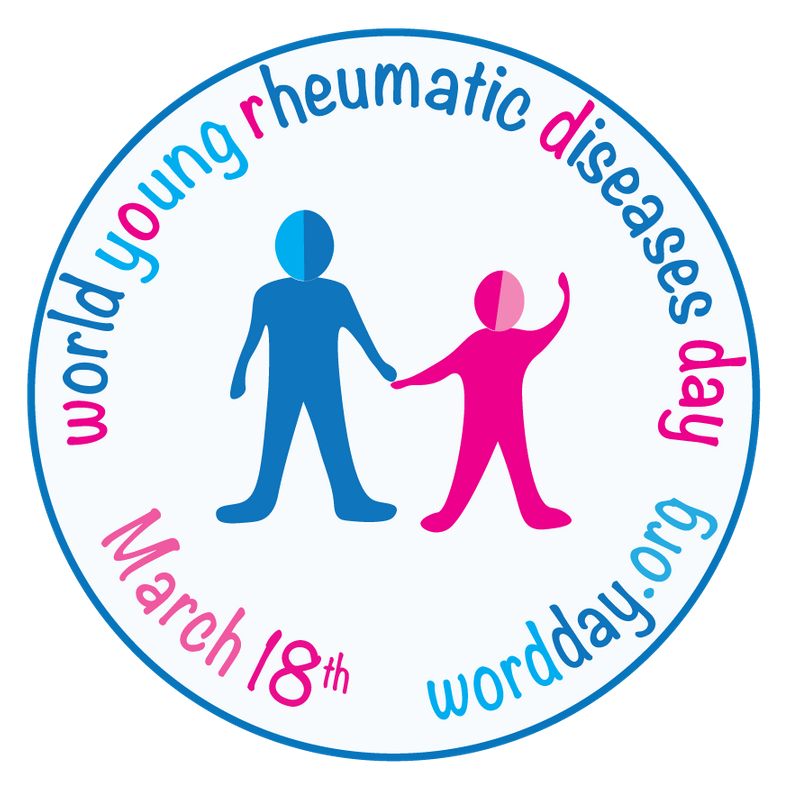 the 
burden  of  disease 
is often underestimated
world young rheumatic diseases day
18 March 2020
Early diagnosis and treatment changes lives
parents are key to children's wellbeing and health
Children get rheumatic diseases
too
siblings need support too
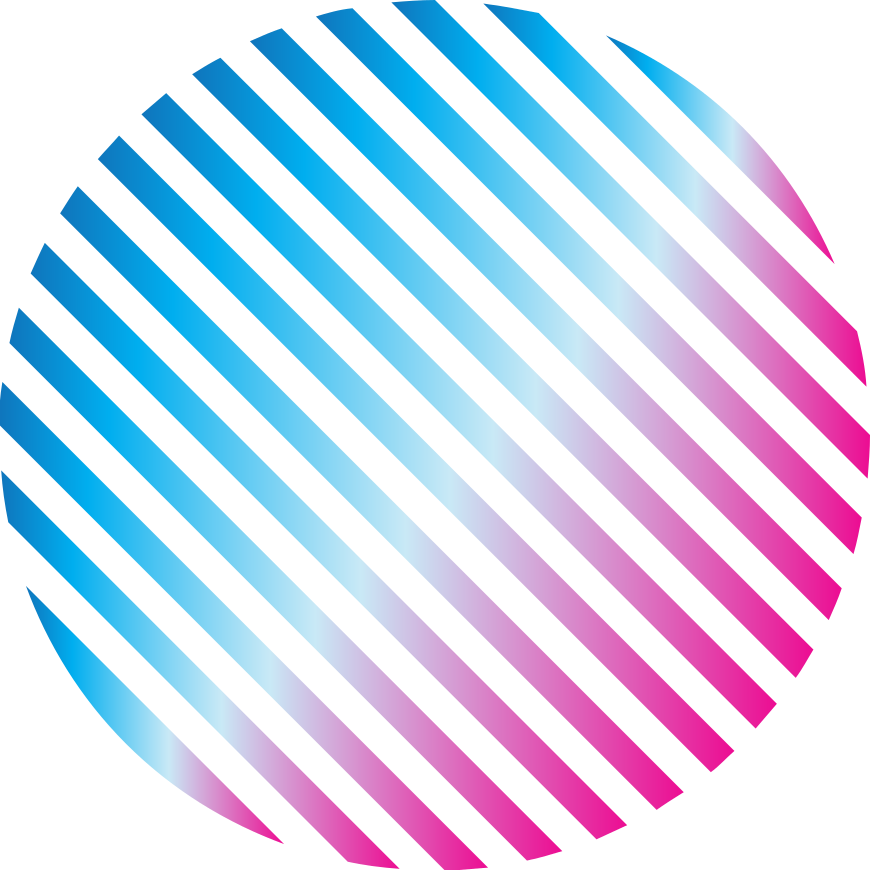 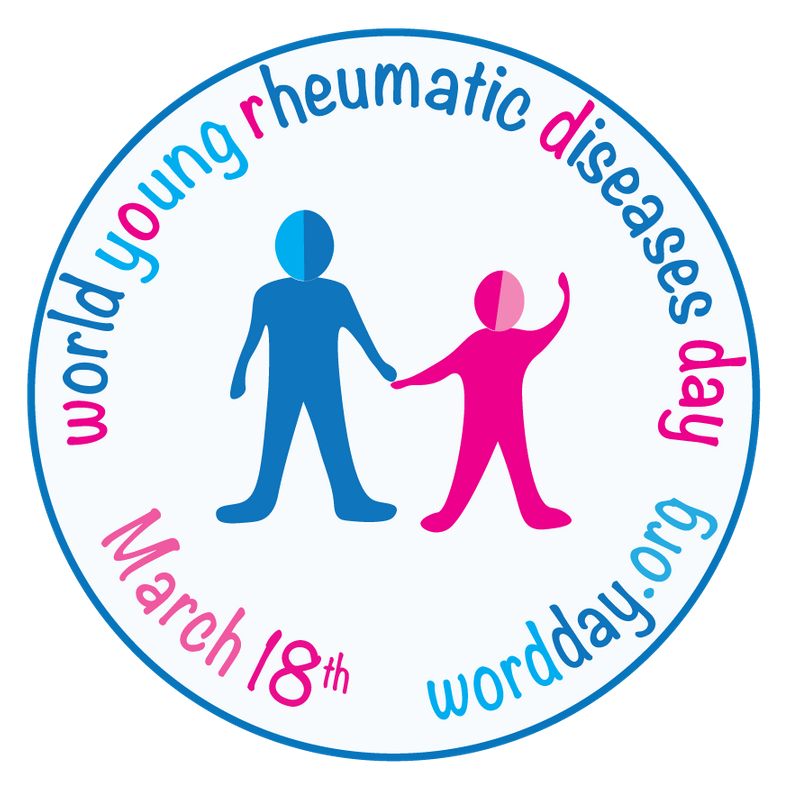 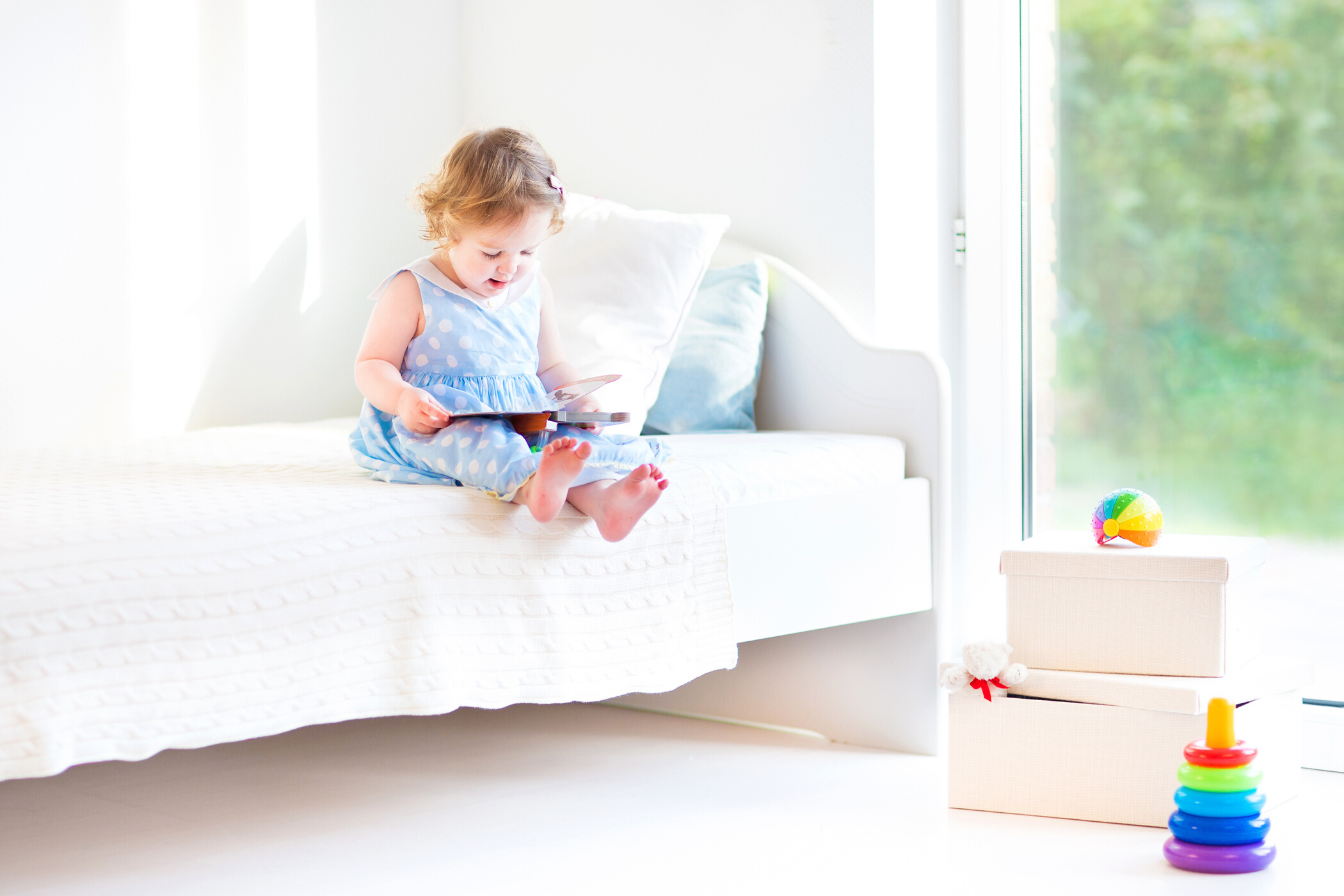 children 
get rheumatic diseases too
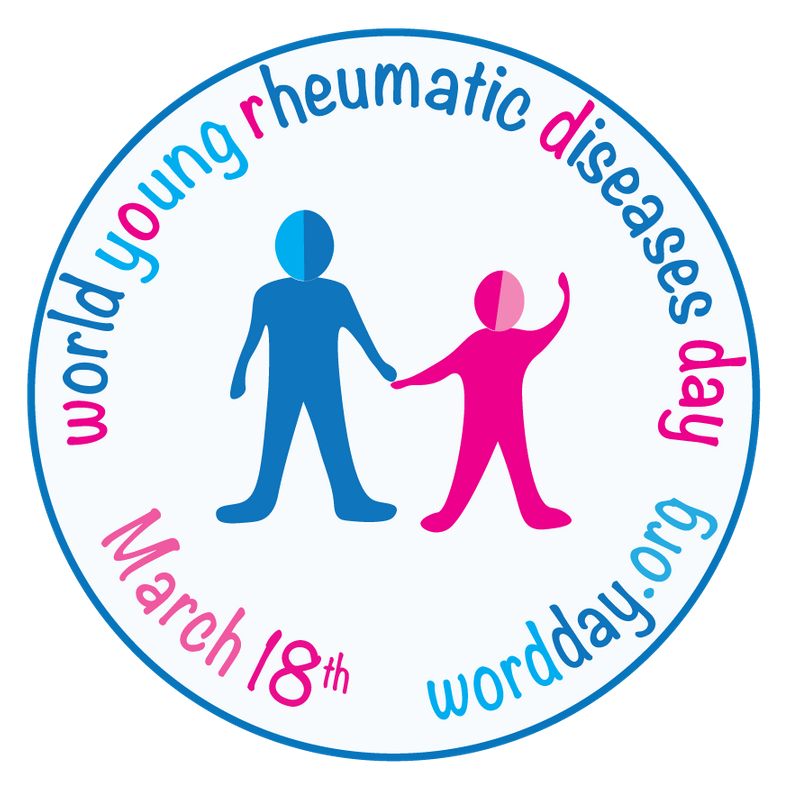 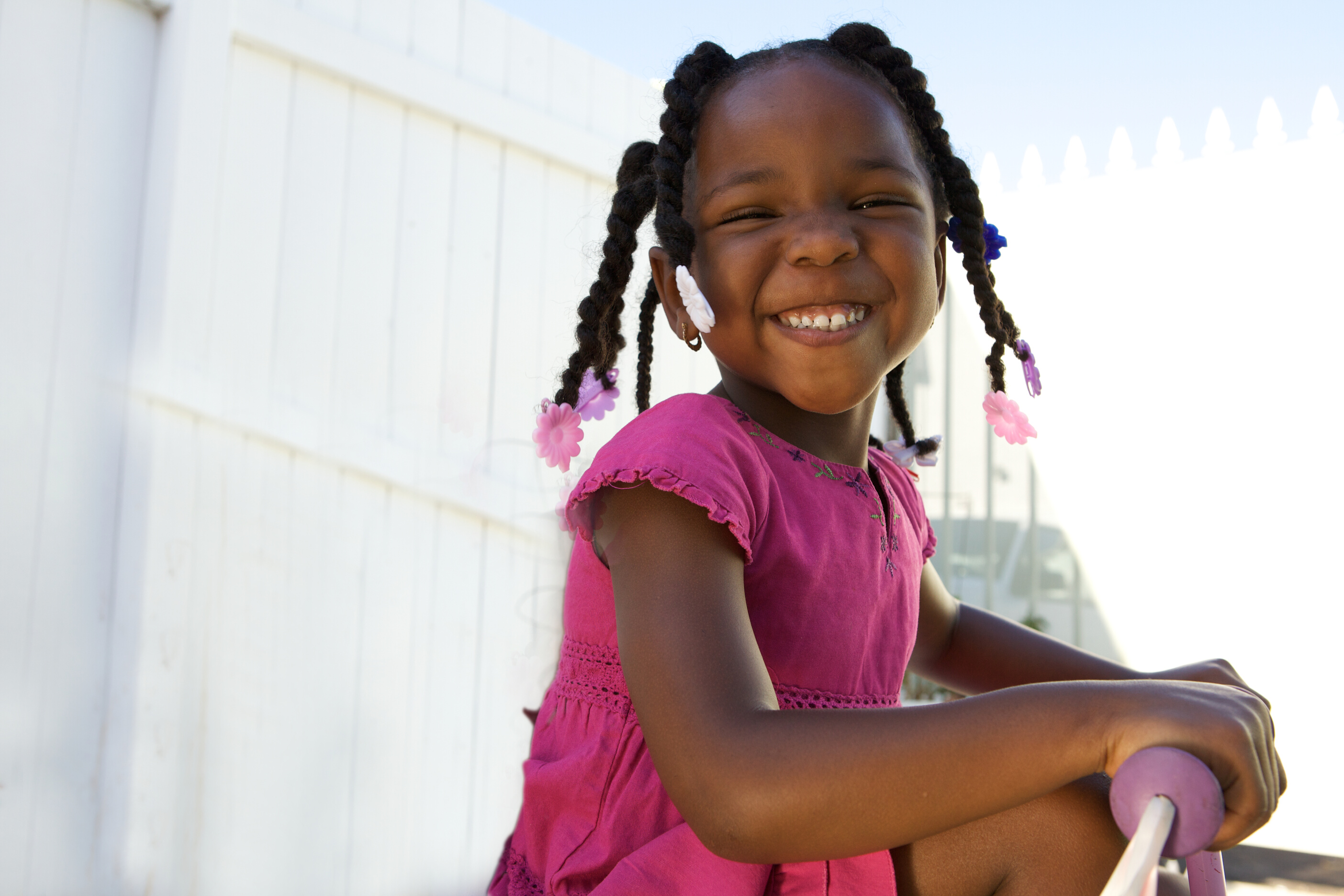 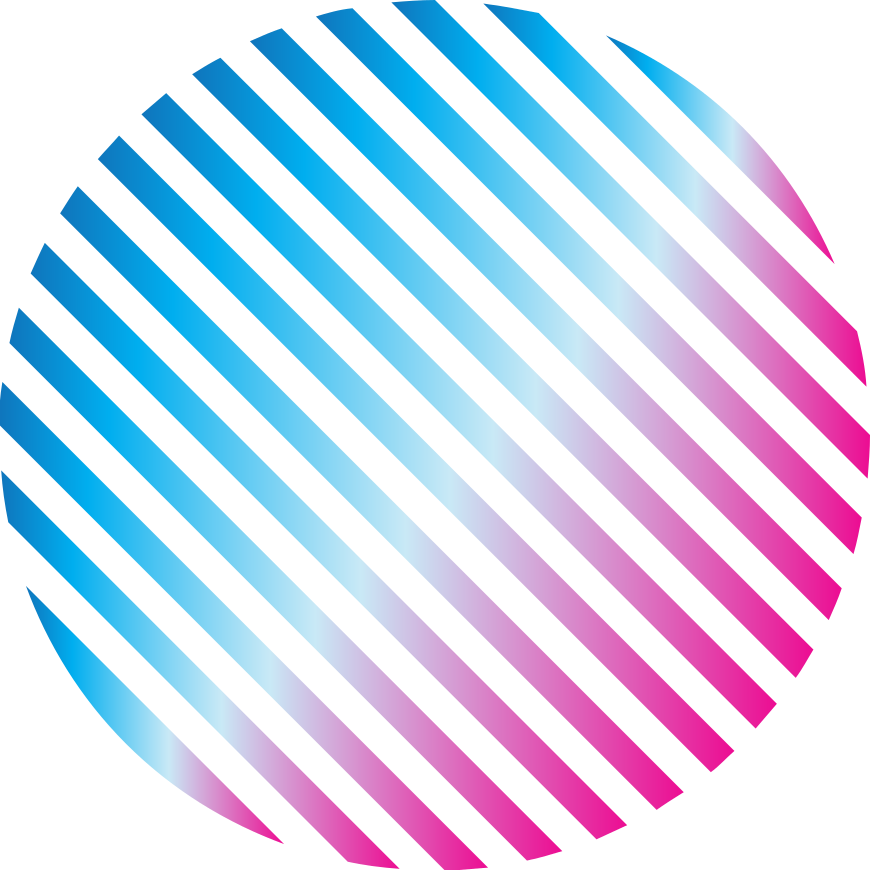 children get rheumatic diseases
too
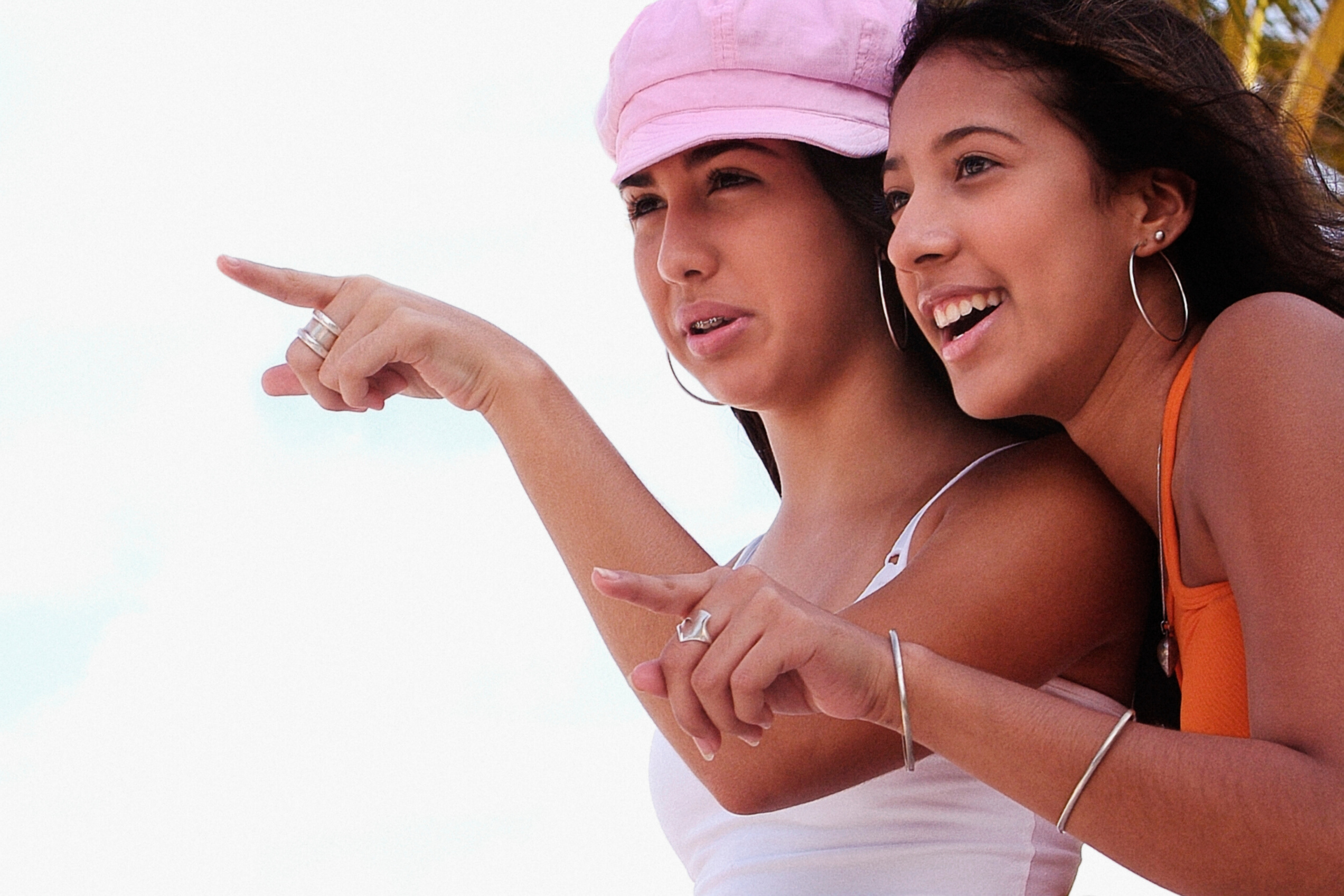 young people get rheumatic diseases too
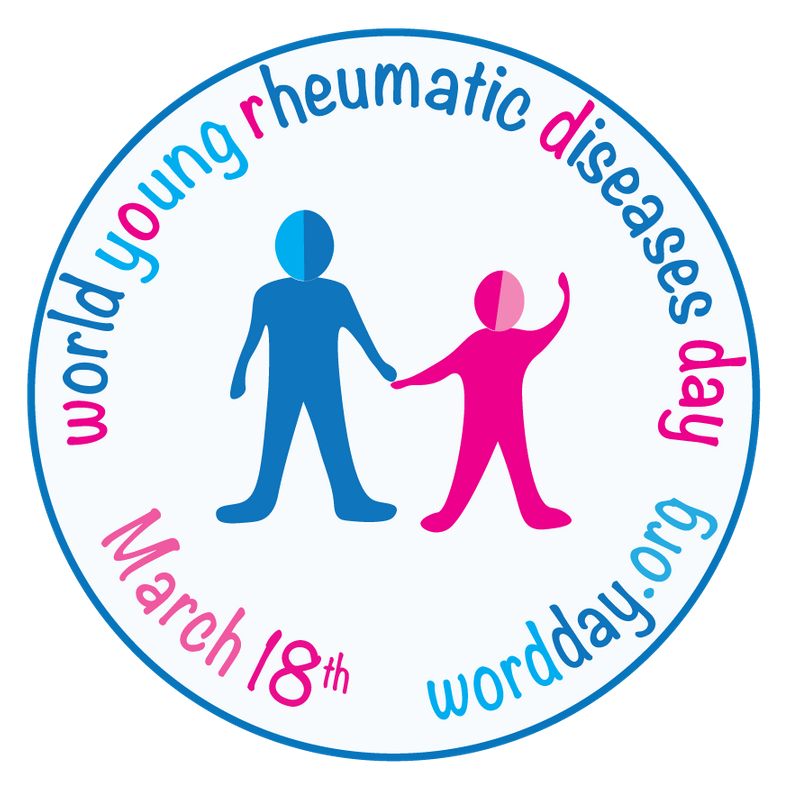 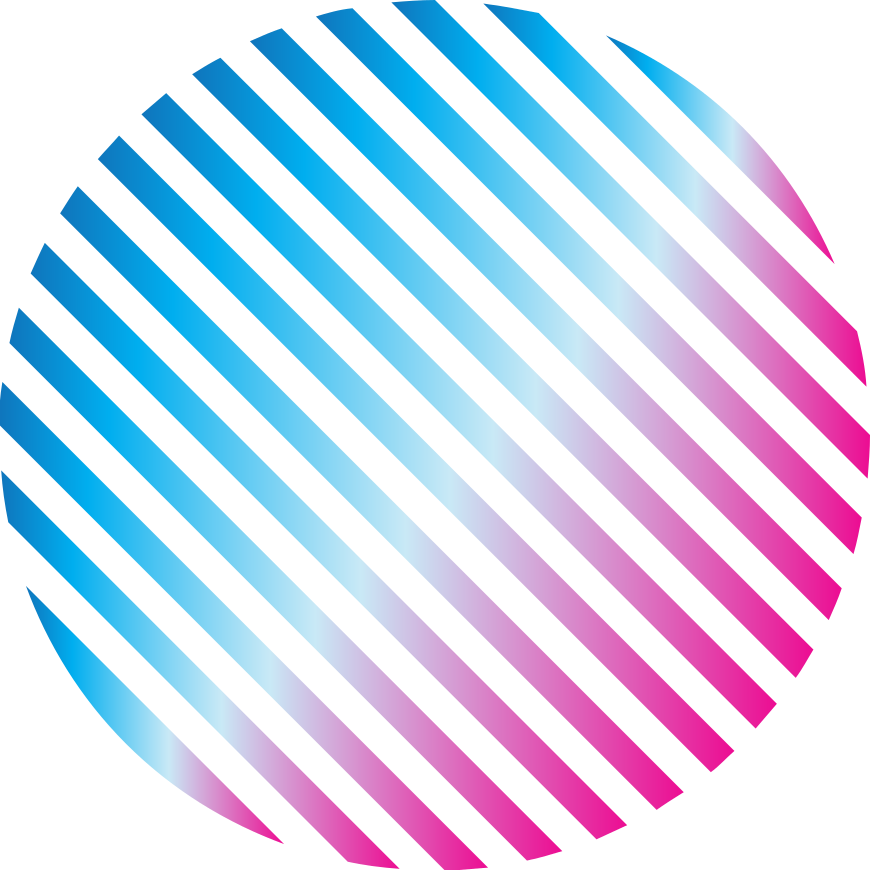 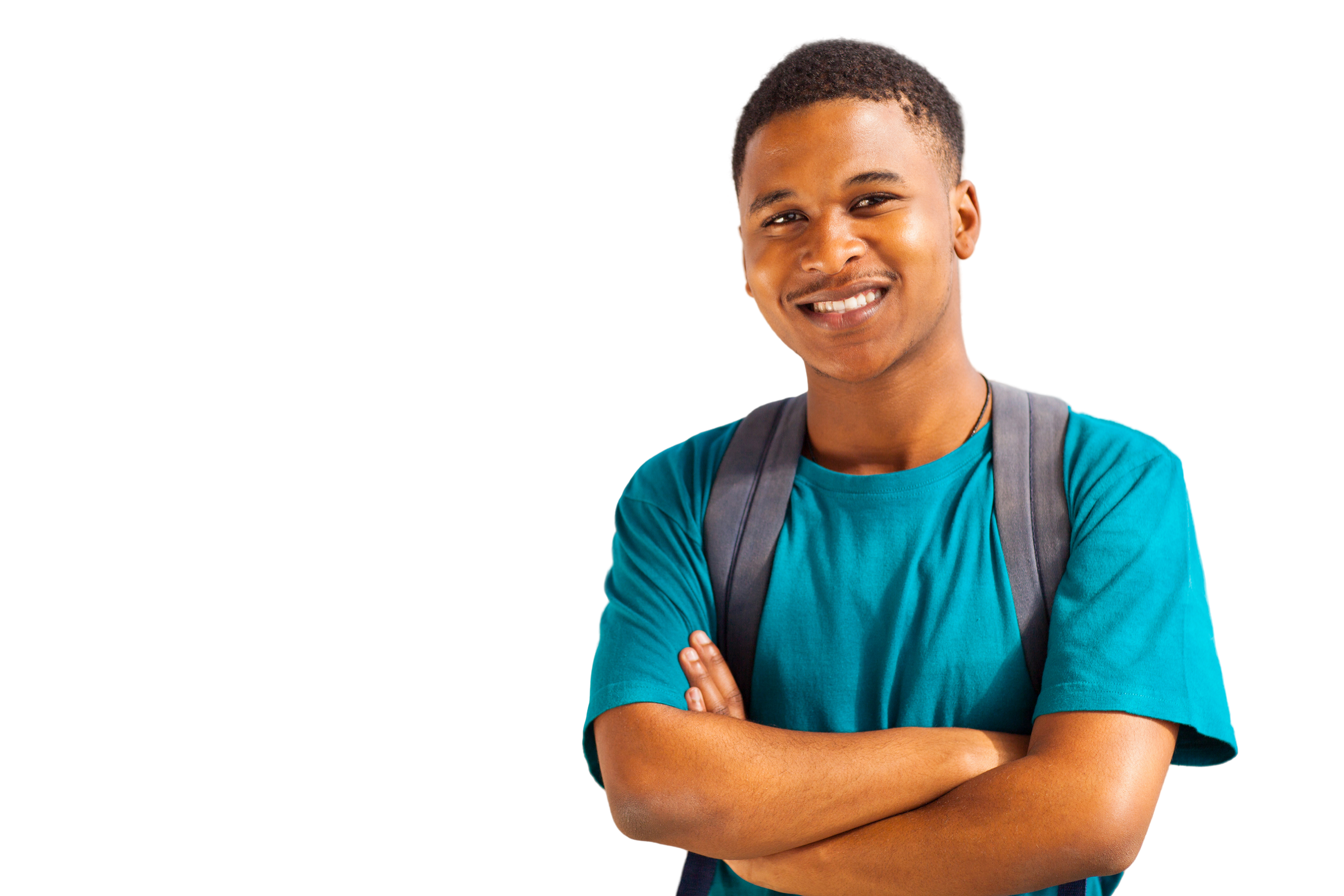 young people get rheumatic diseases
too
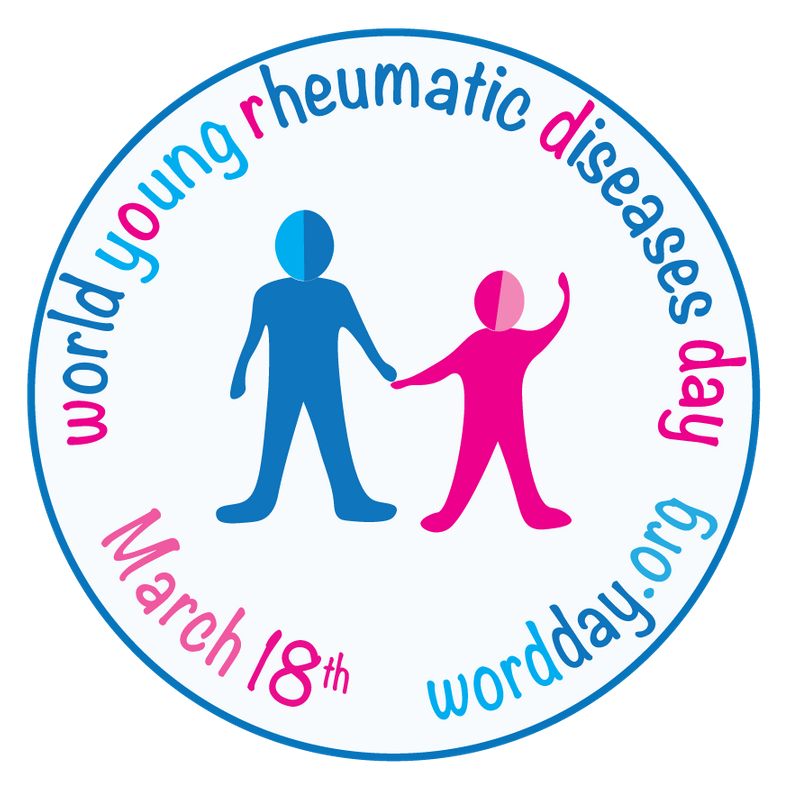 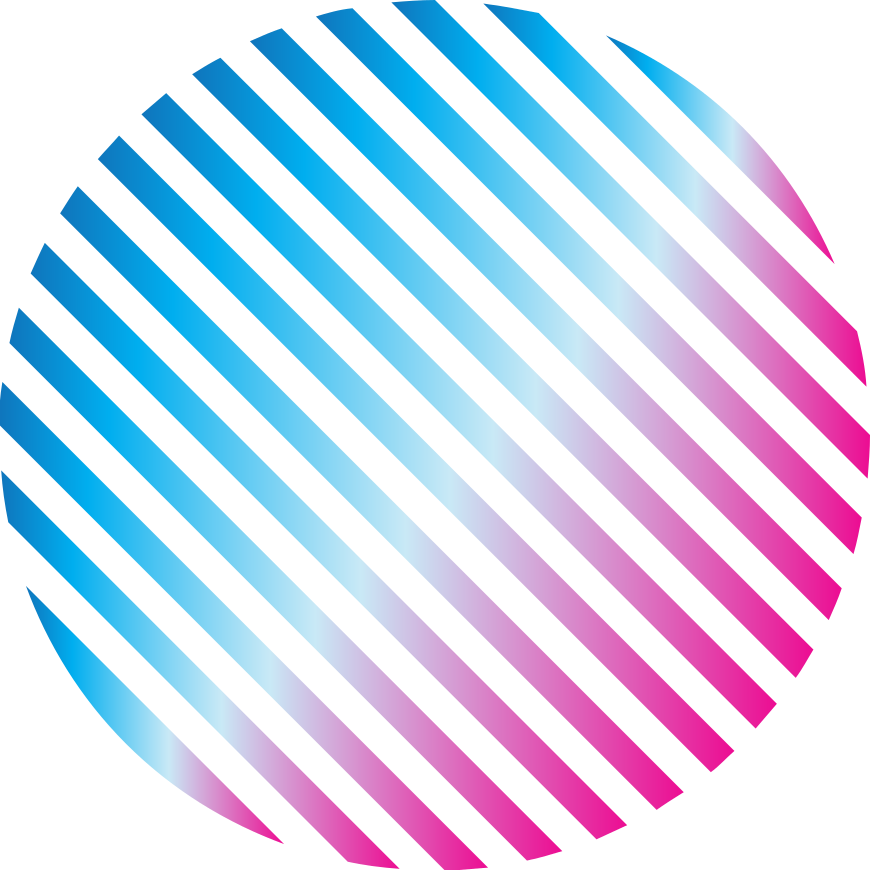 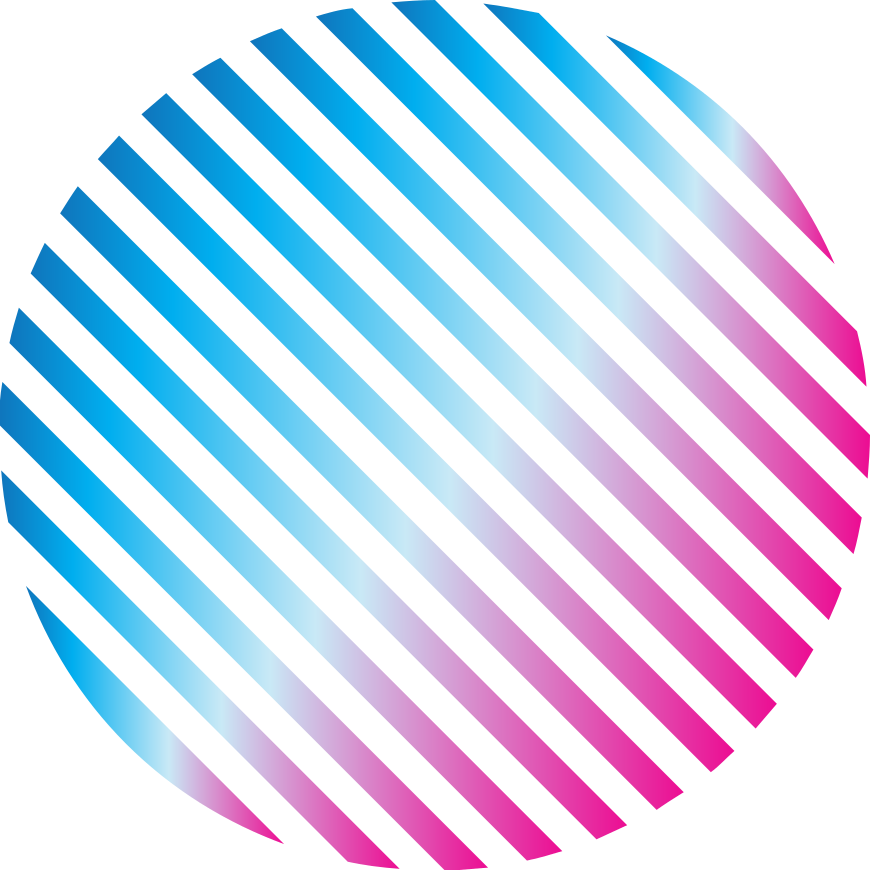 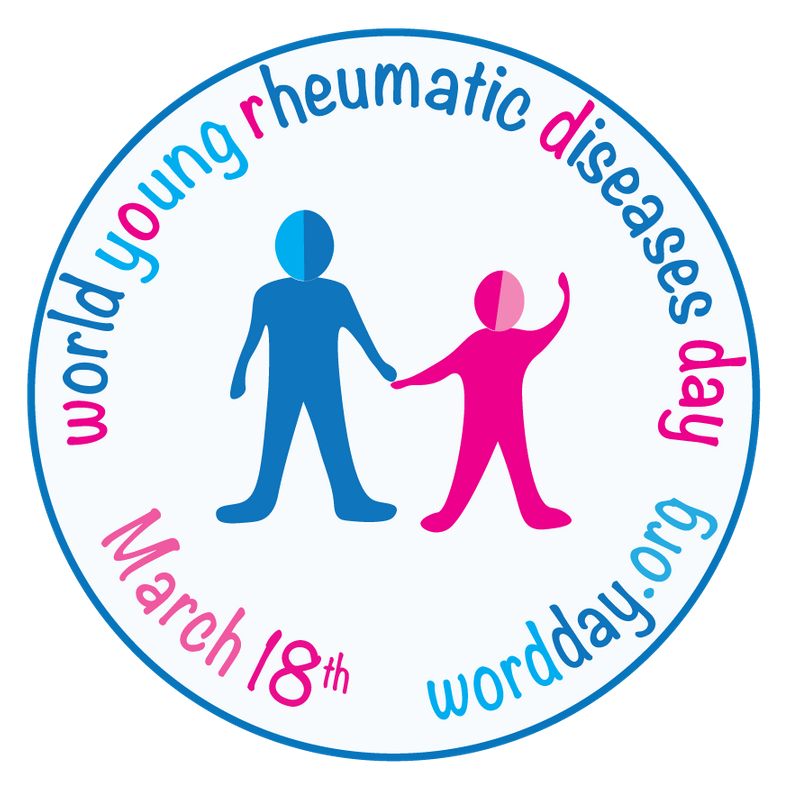 early diagnosis and treatment changes lives
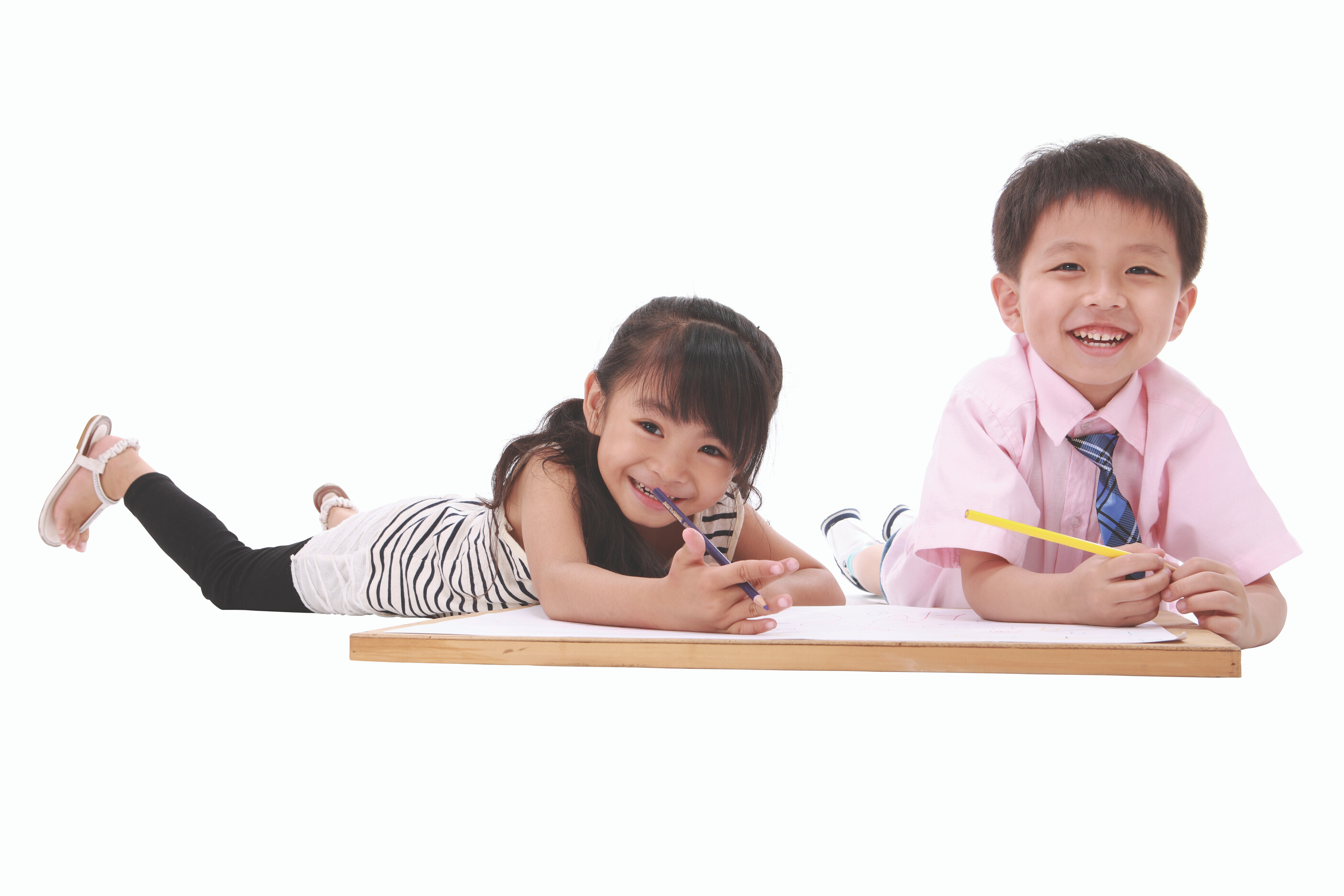 parents are key to children's wellbeing and health
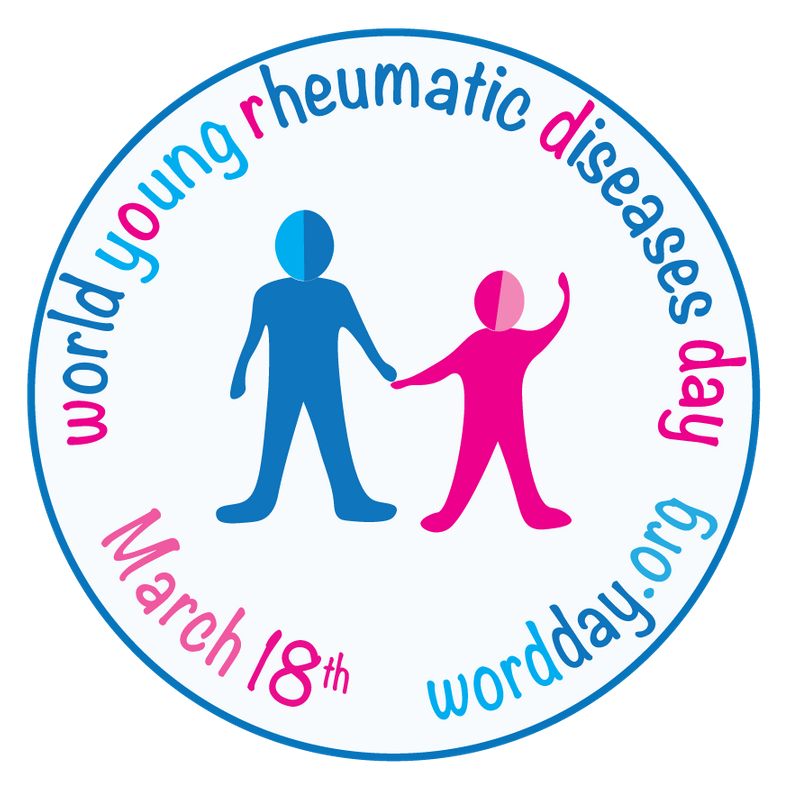 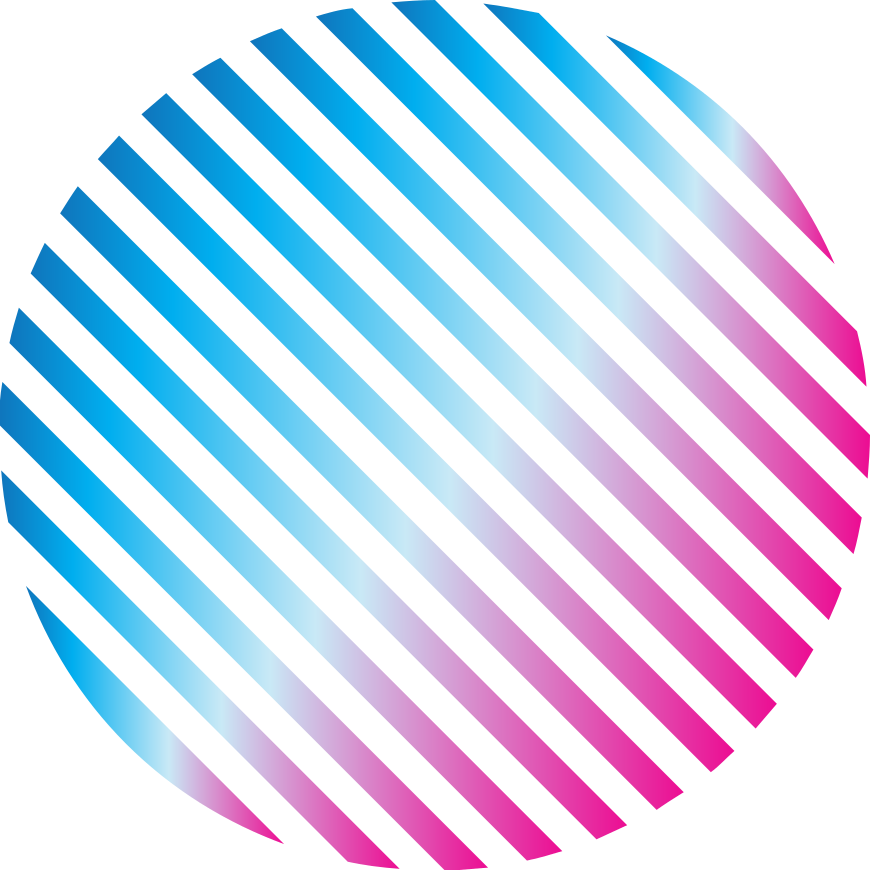 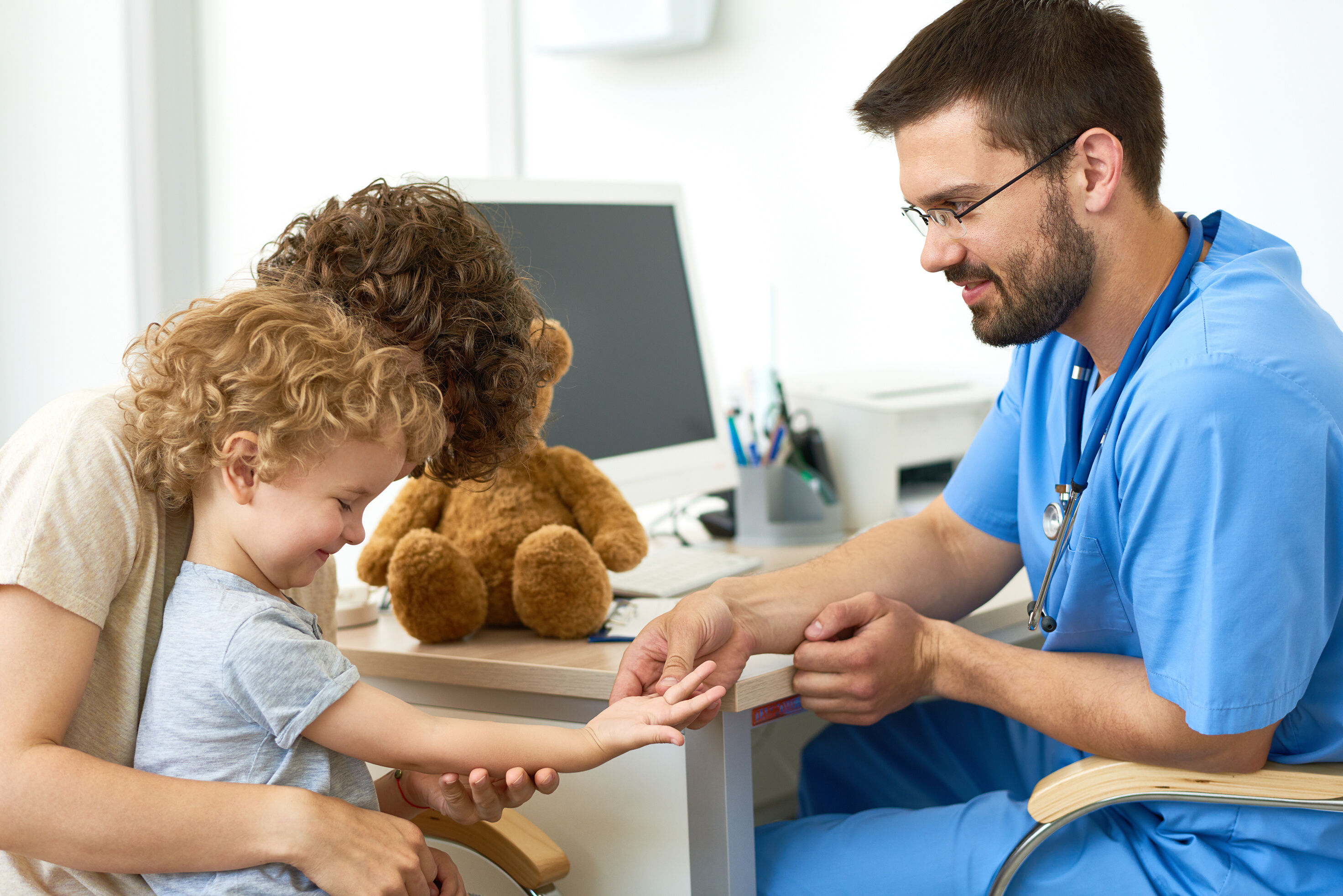 the burden  of  disease 
is often underestimated
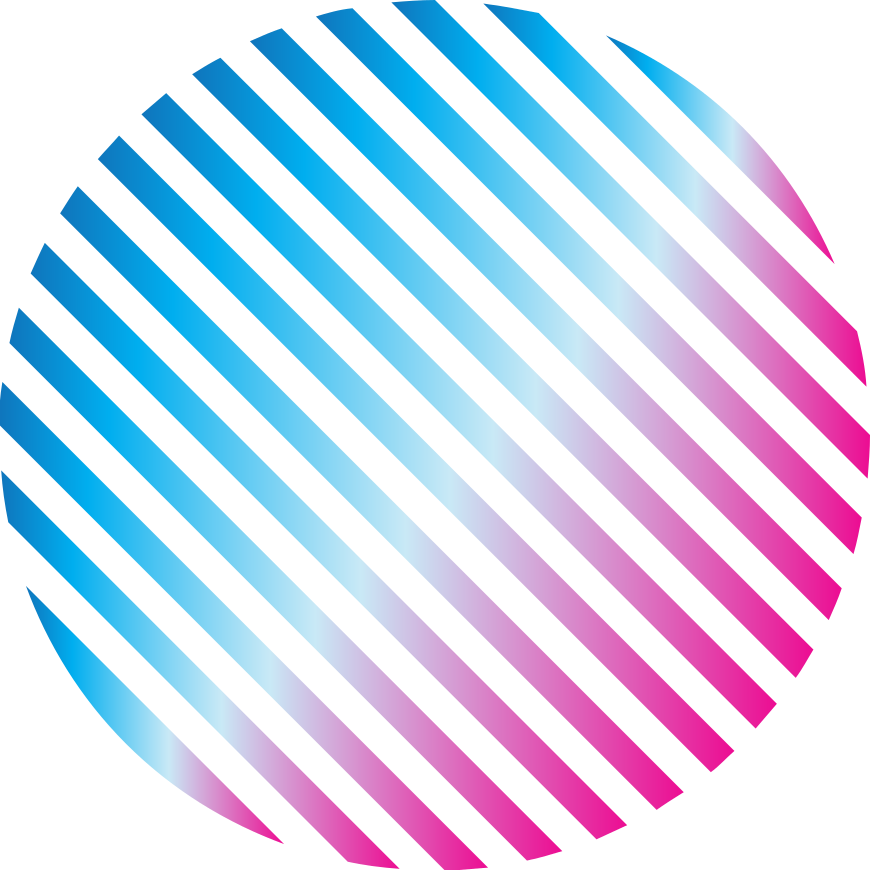 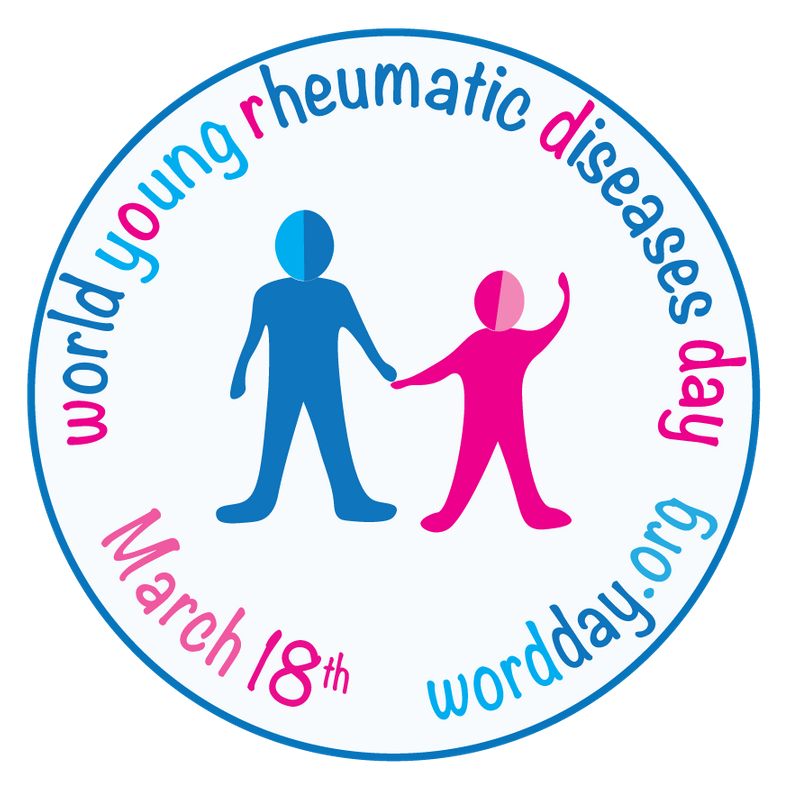 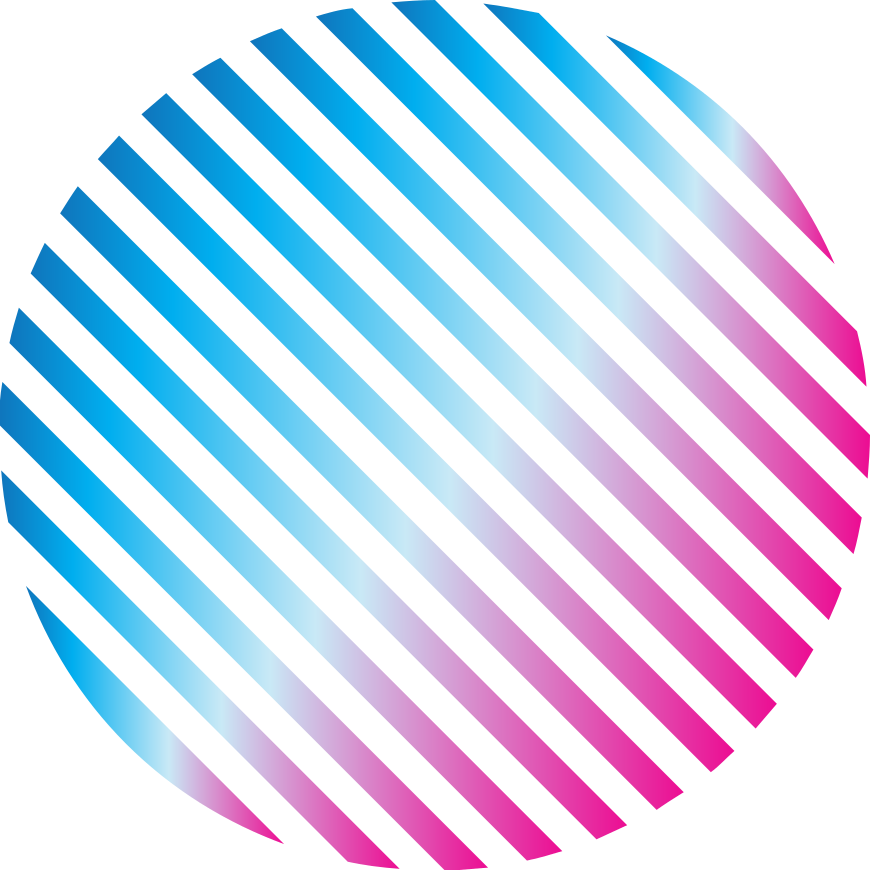 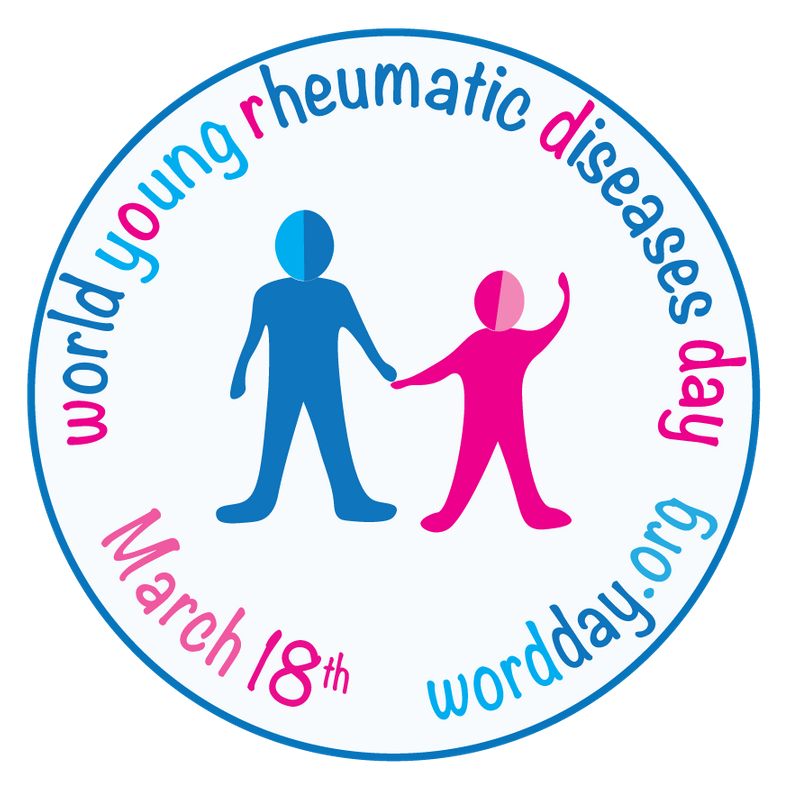 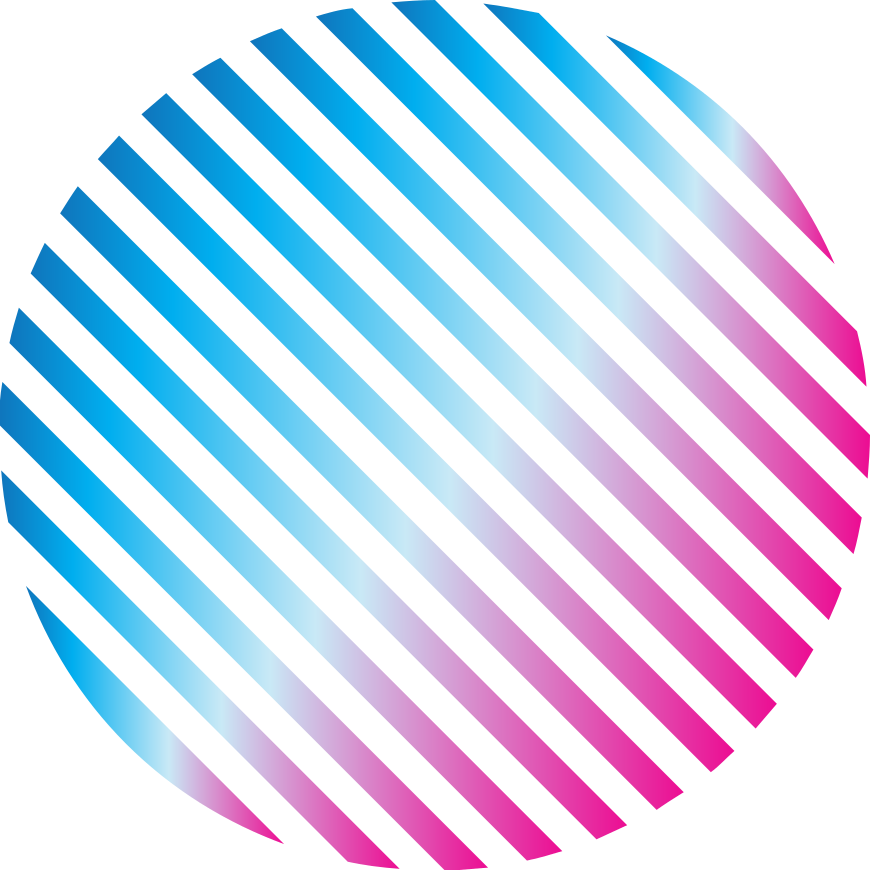 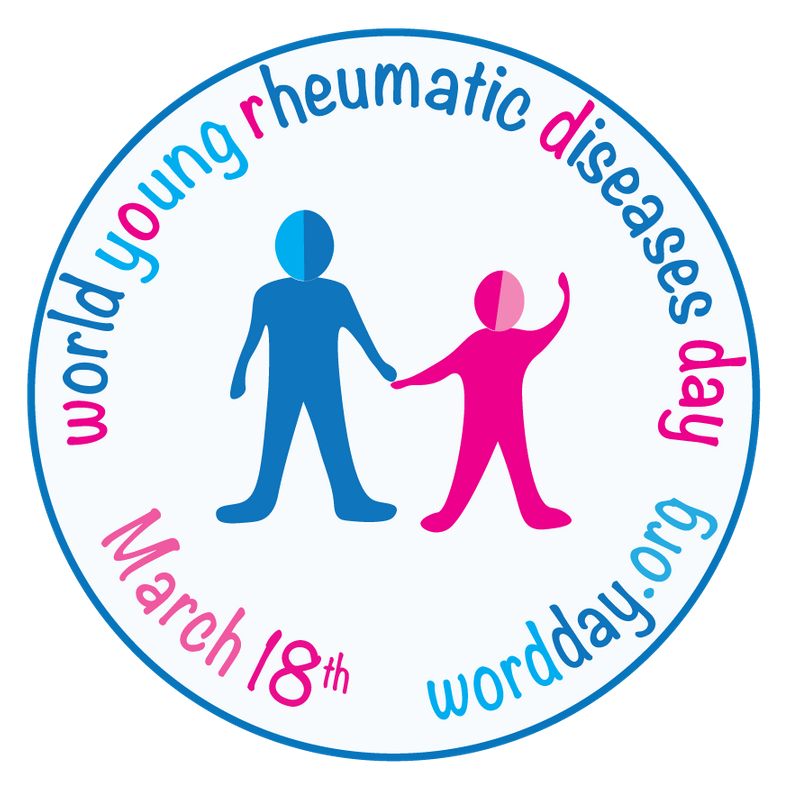 parents are key to children's wellbeing and health
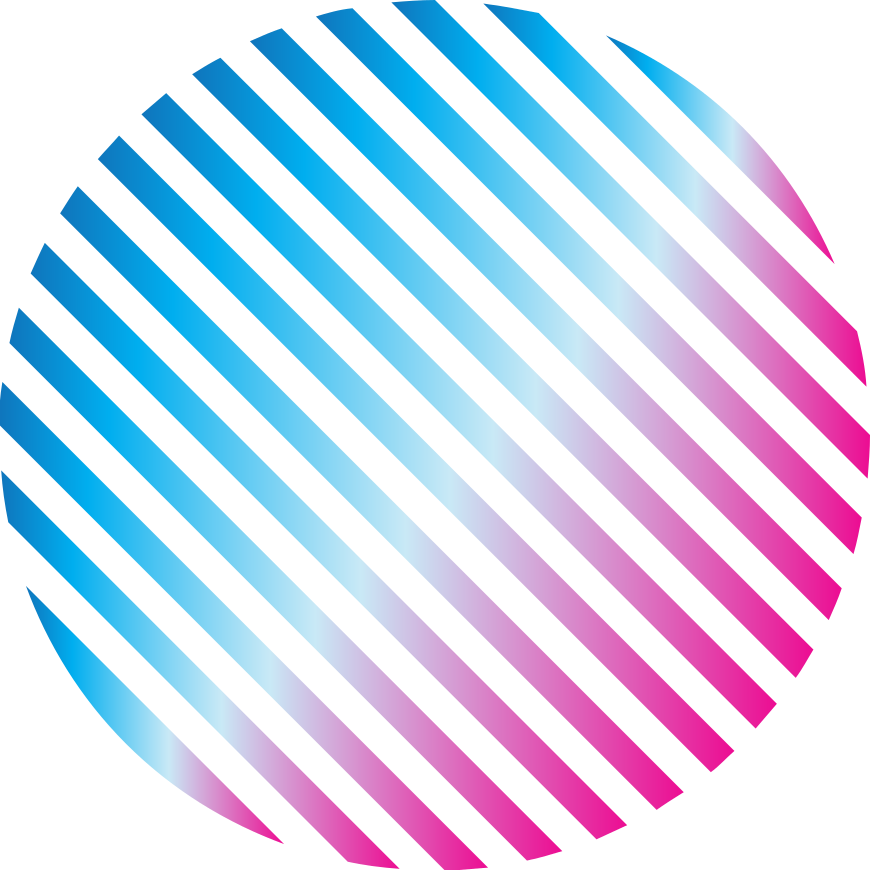 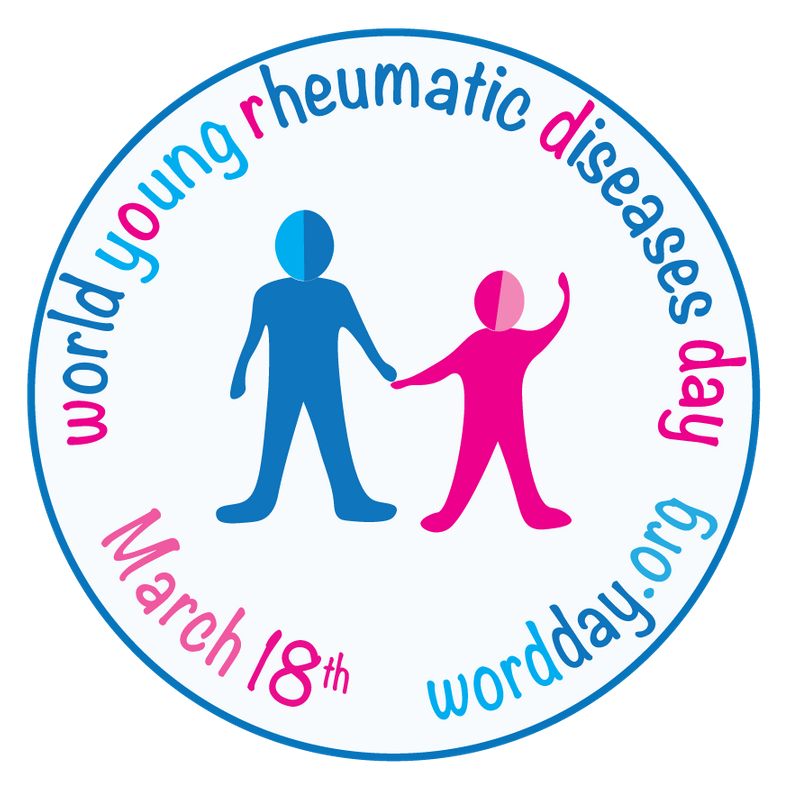 the 
burden  of  disease 
is often underestimated
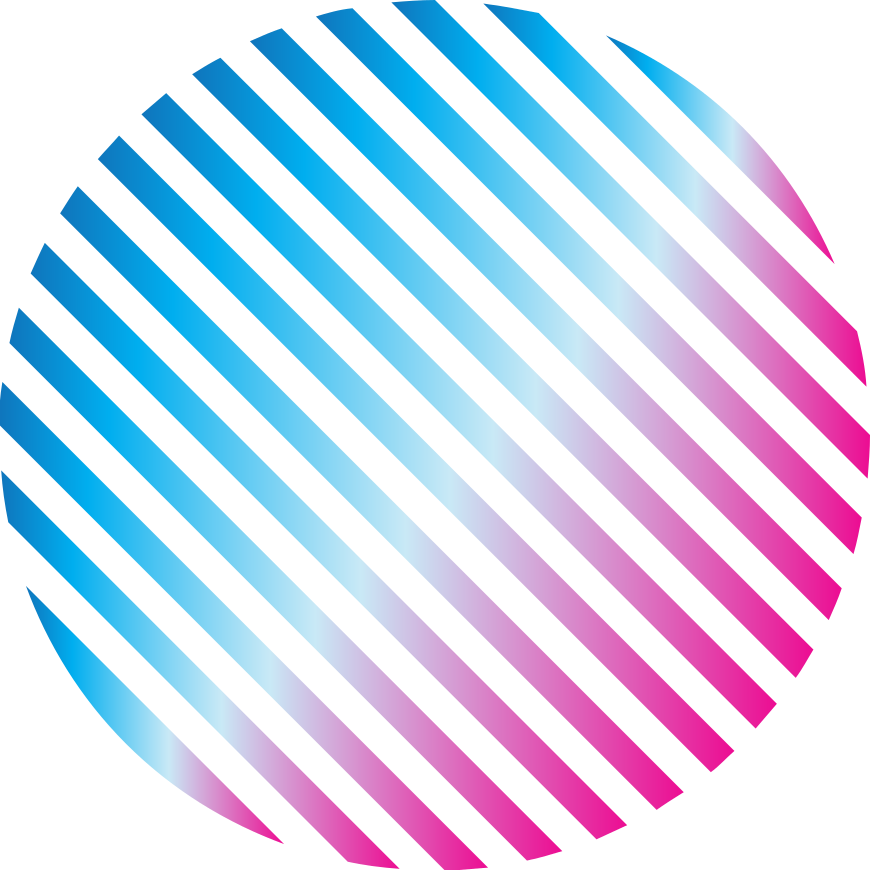 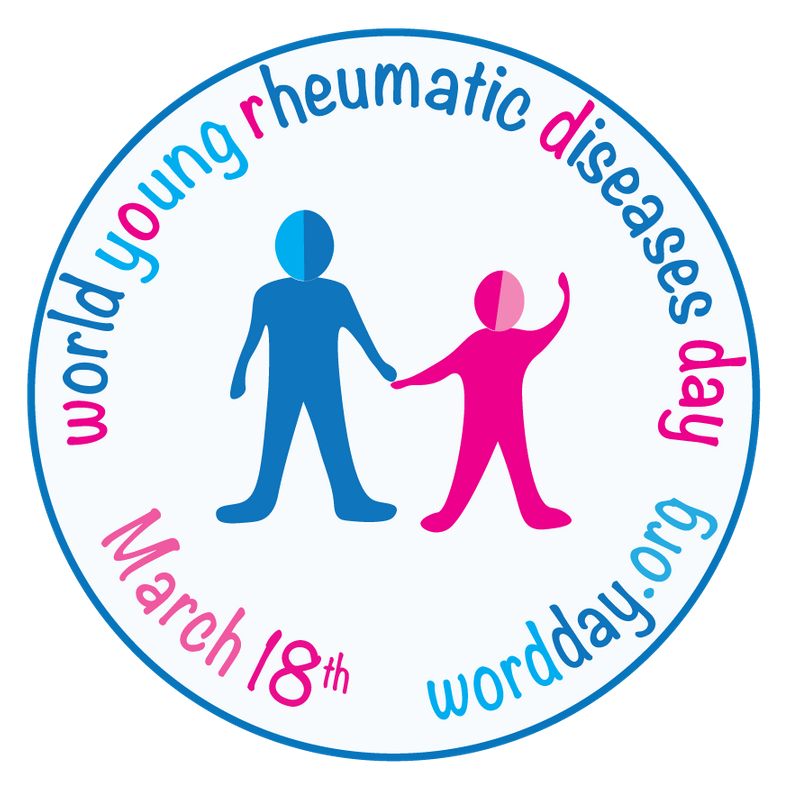 the burden  
of  disease 
is often 
under-
estimated
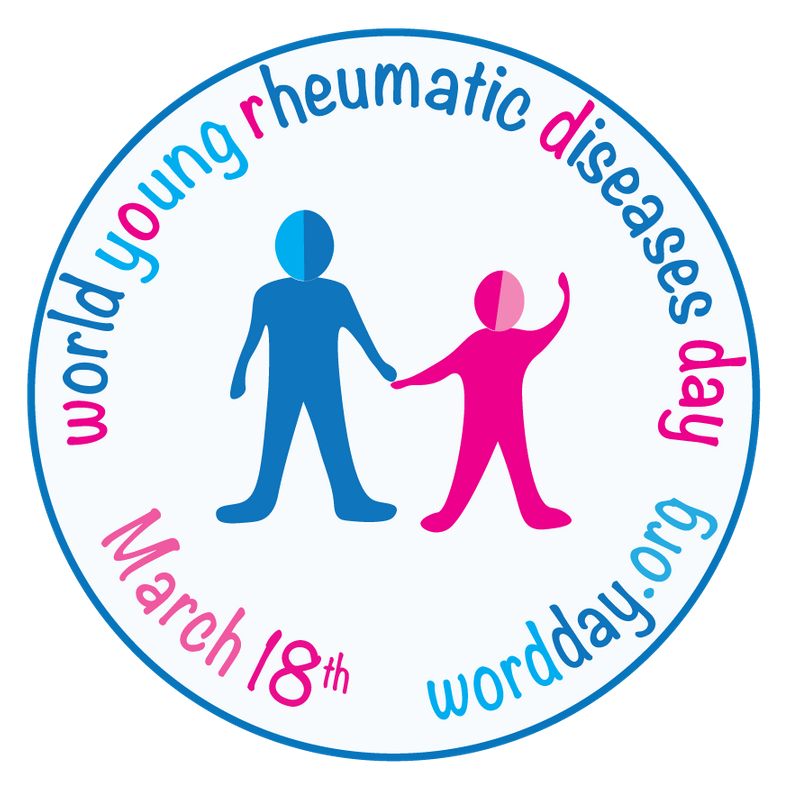 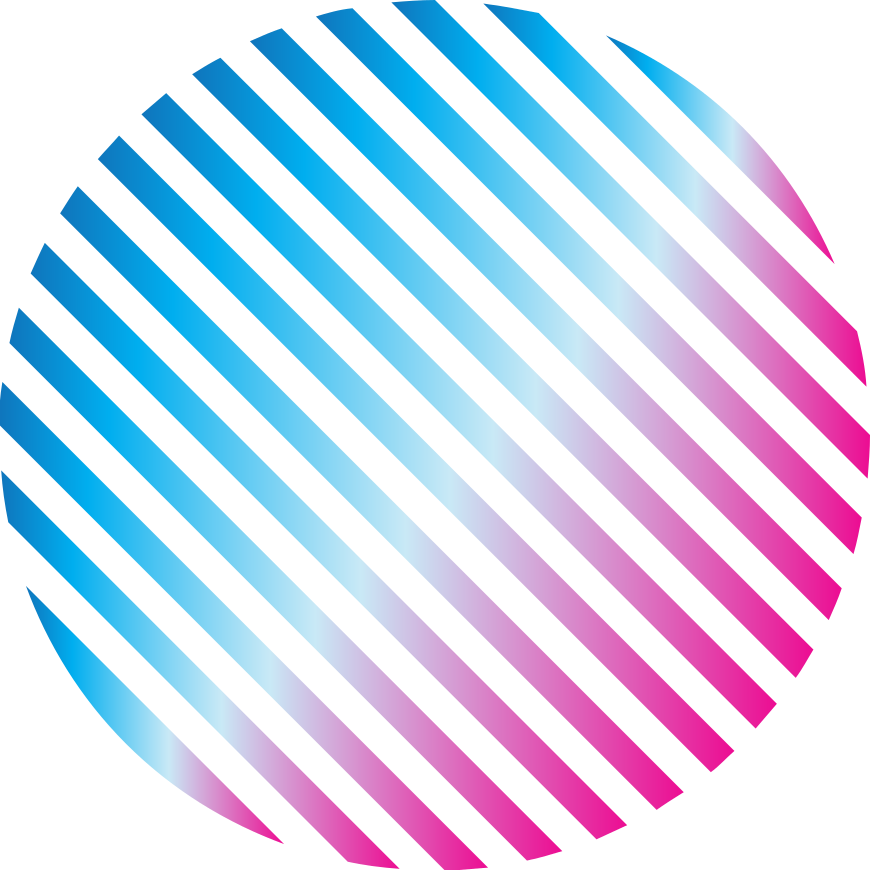 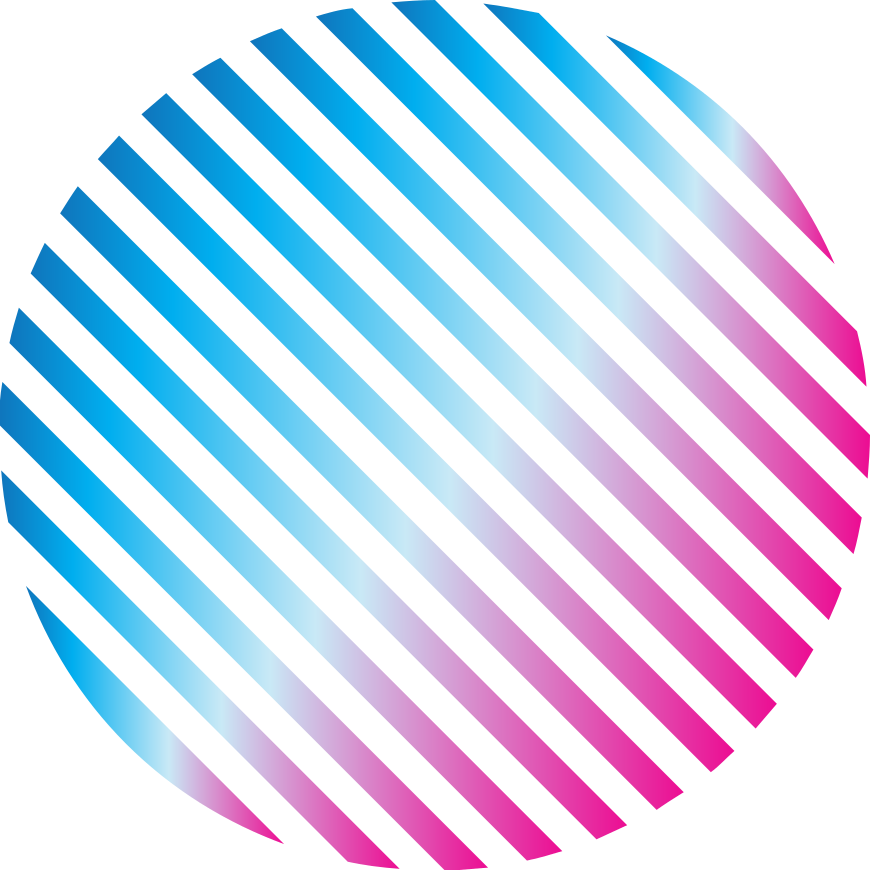 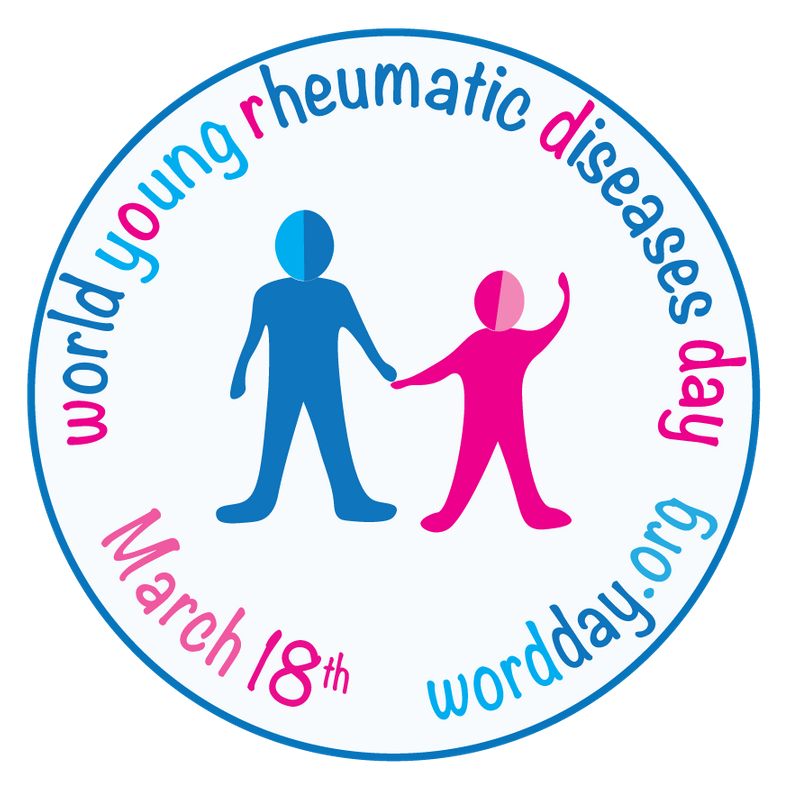 siblings need support too
siblings need support too
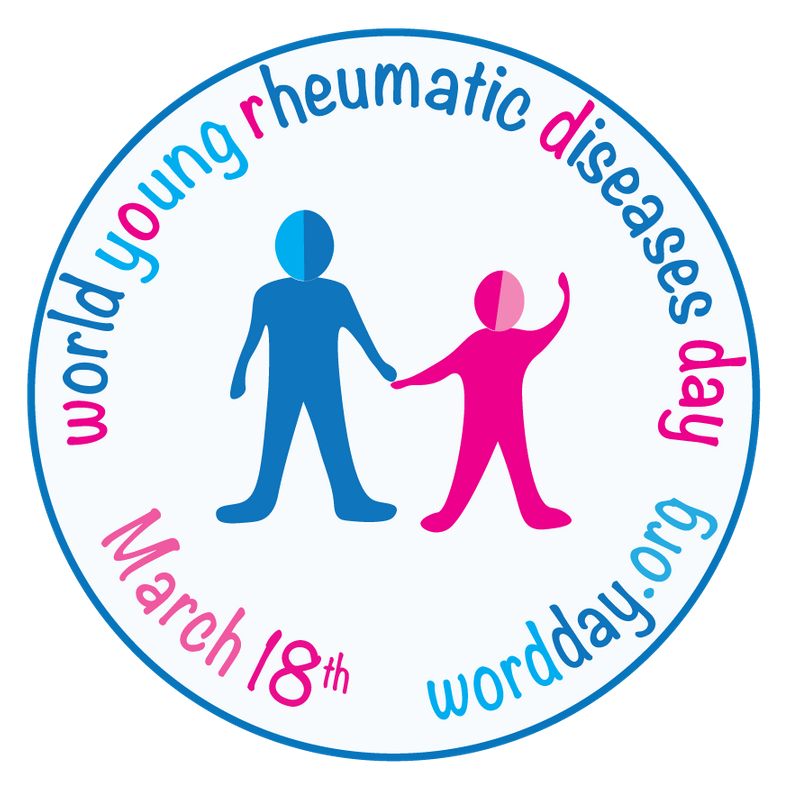 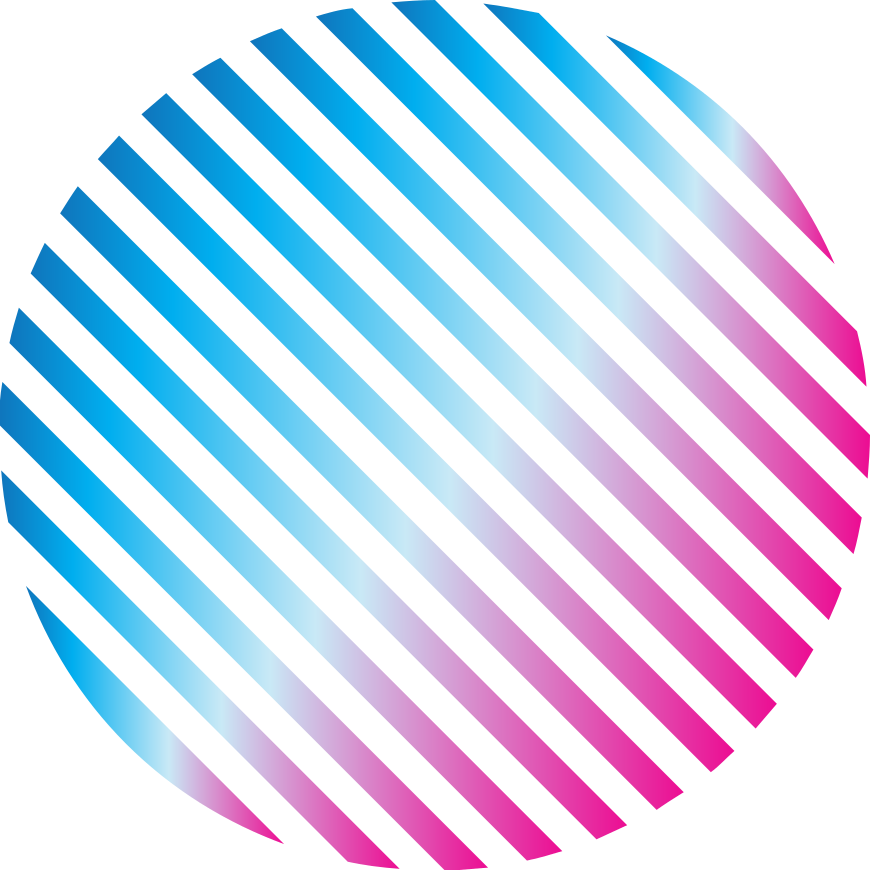